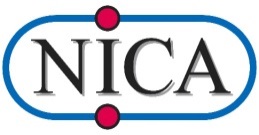 1 сеанс Бустера NICA.Система питания структурных магнитов.
Система питания Бустера, 1й сеанс
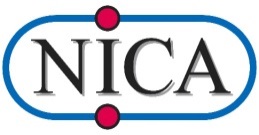 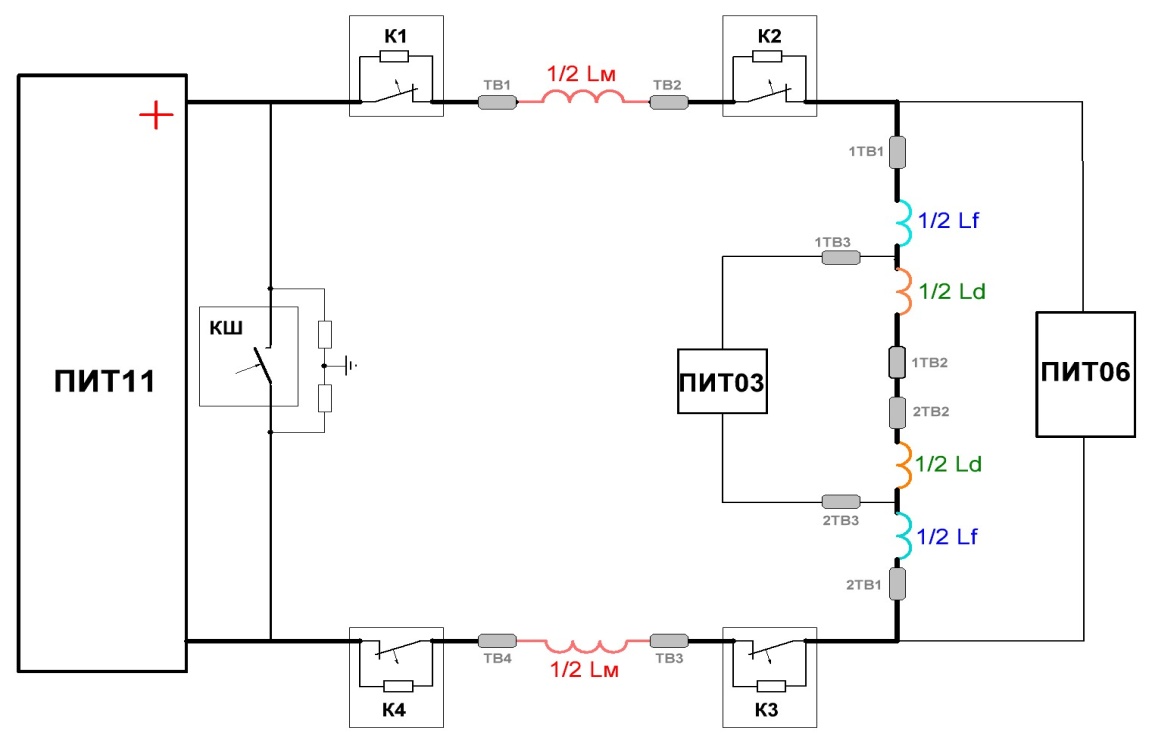 Принципиальная схема системы 
питания Бустера
Основные параметры источников тока структурных магнитов Бустера
1
Система питания Бустера, 1й сеанс
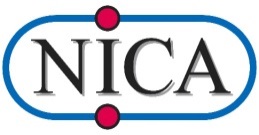 Структурная схема системы 
питания Бустера
Принципиально монтажная схема систем питания Бустера и Нуклотрона
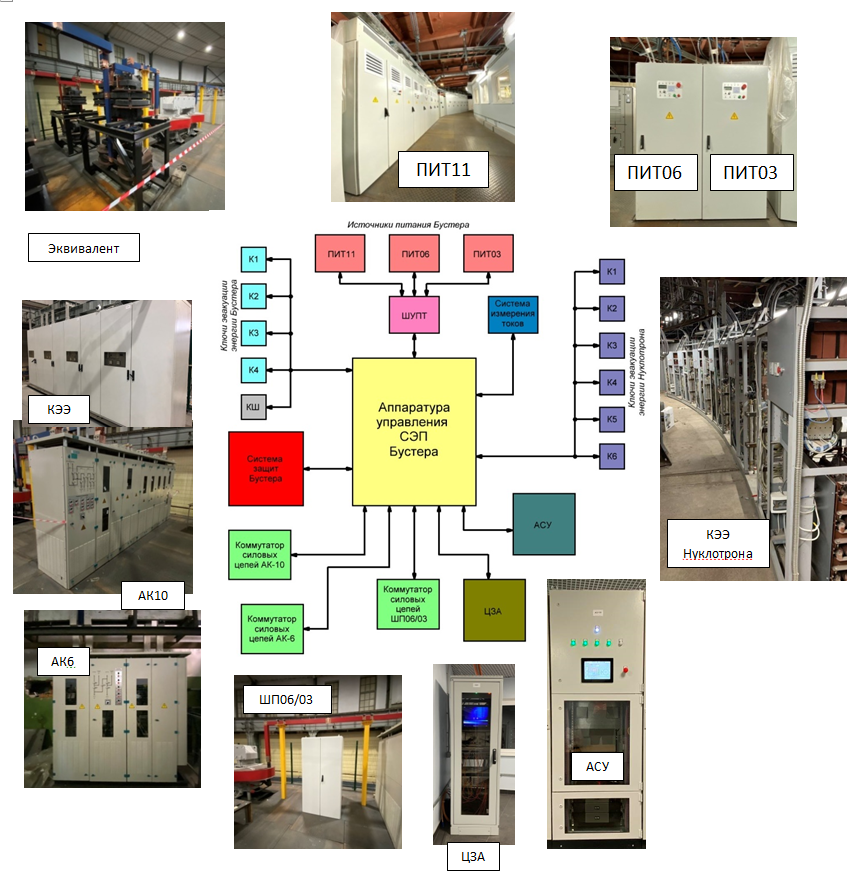 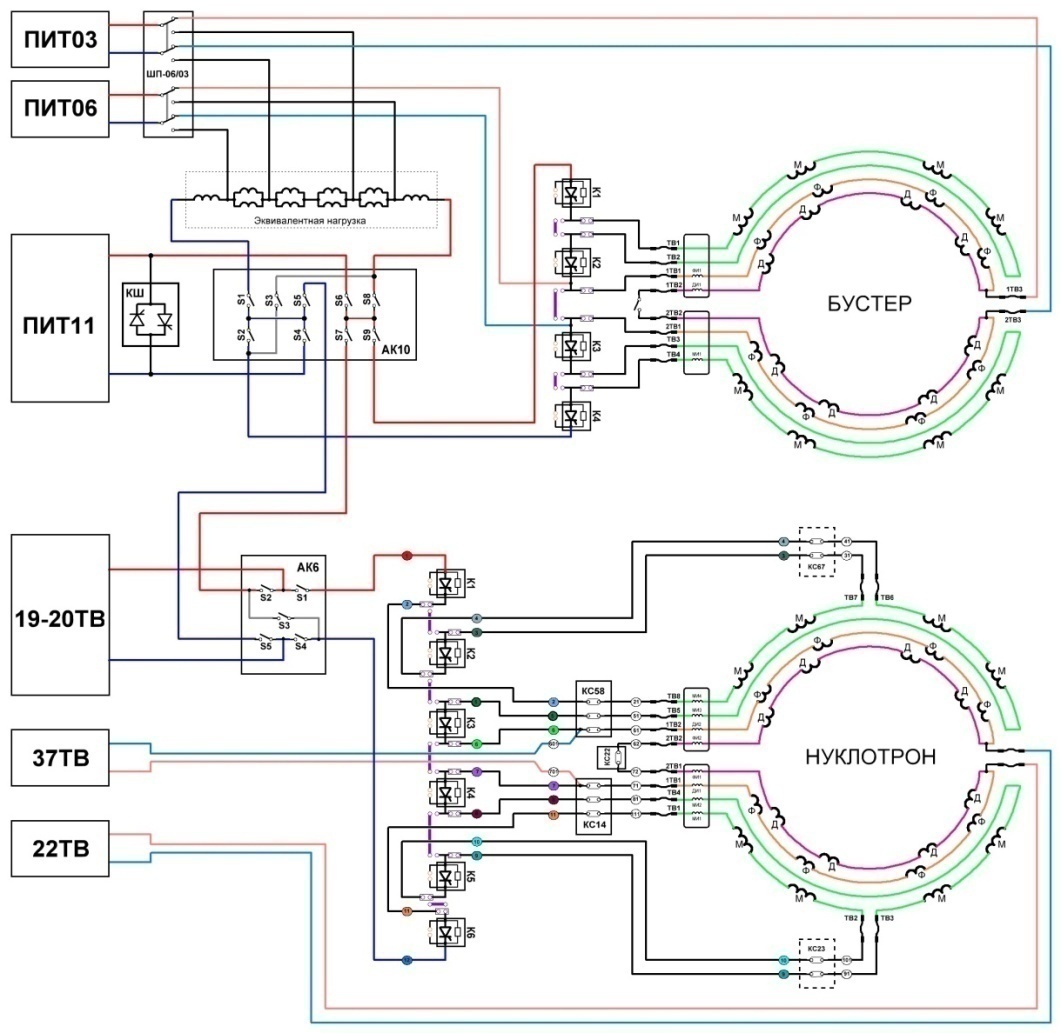 2
Система питания Бустера , 1й сеанс
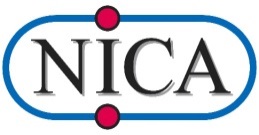 Пульт управления, корп.1.
Измерительная и управляющая аппаратура
Токовый режим системы
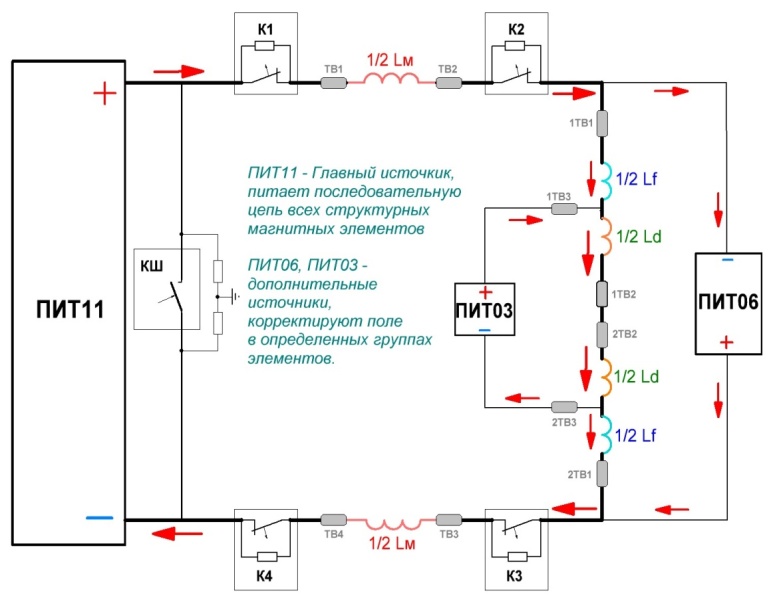 Датчики тока LEM
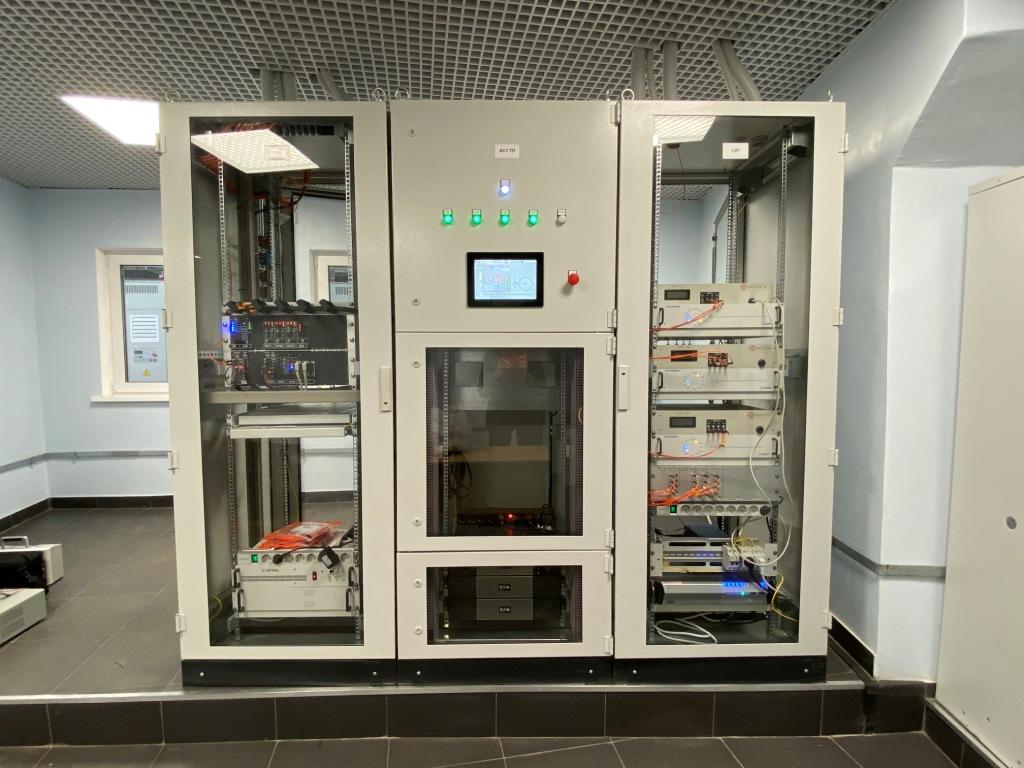 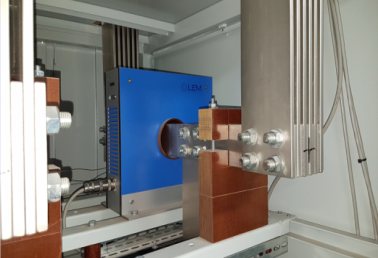 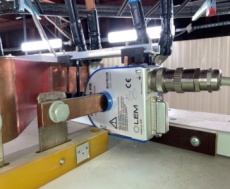 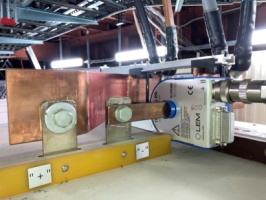 Основные параметры системы измерения токов
3
Система питания Бустера , 1й сеанс
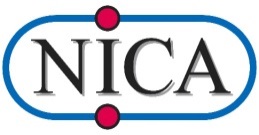 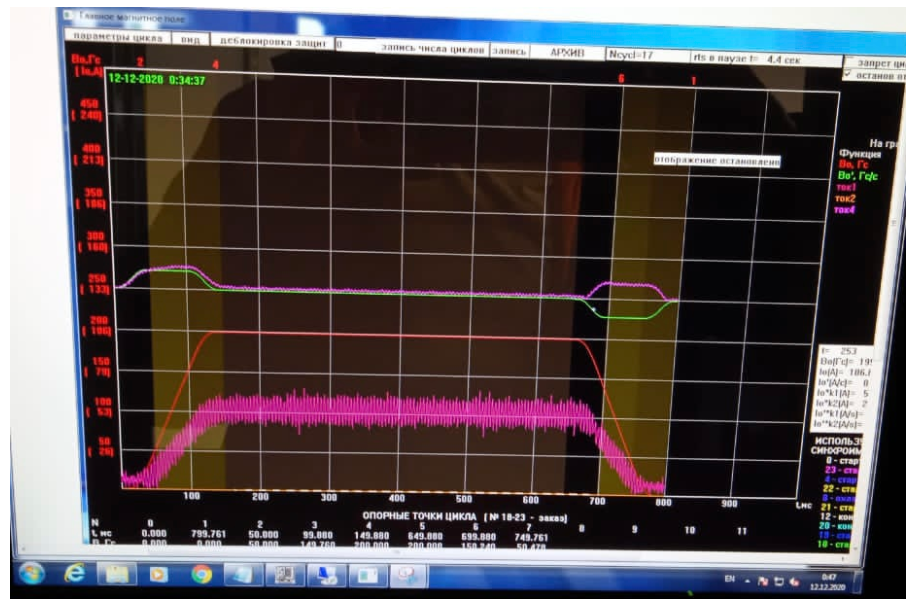 Первый цикл Бустера 
12.12.2020, 00:34
ток 100А
Произведена настройка и наладка  технологических режимов при работе на сверхпроводящие магниты, доработана силовая схема с целью устранения паразитного напряжения относительно земли.
Технологические режимы
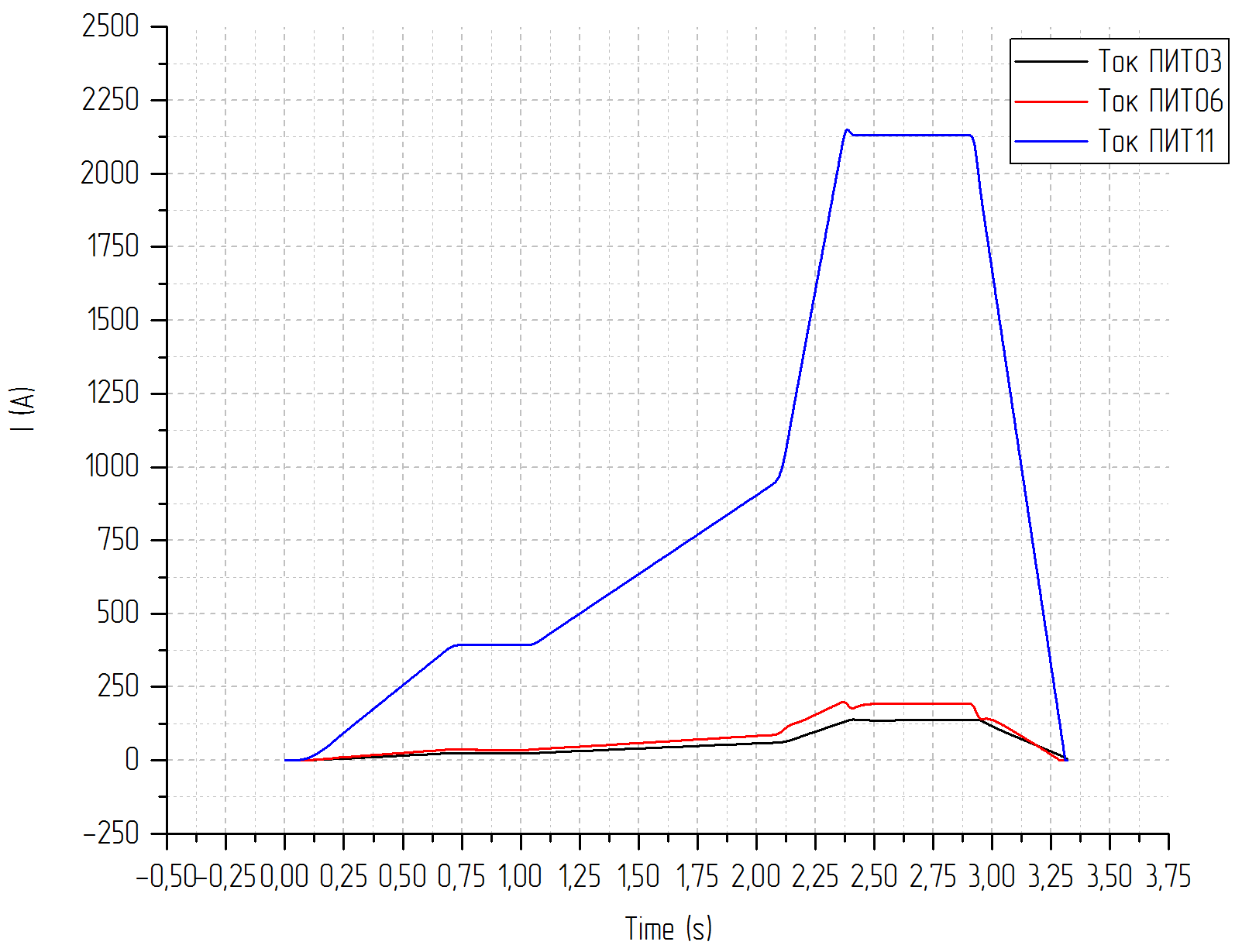 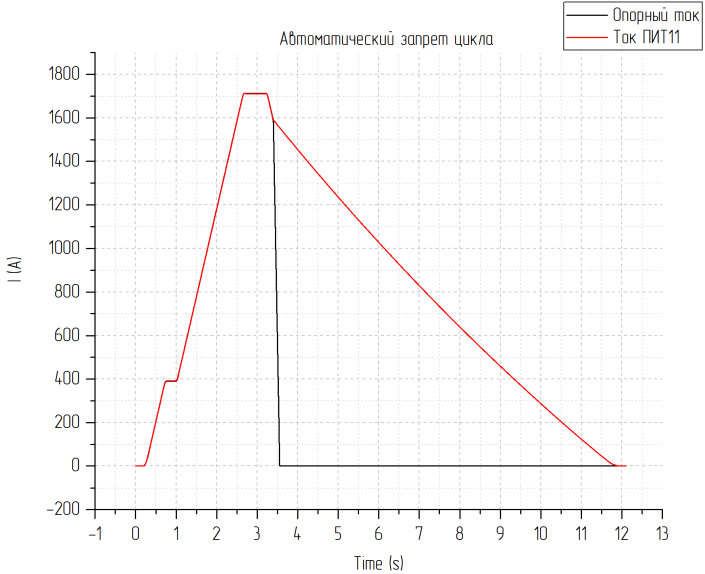 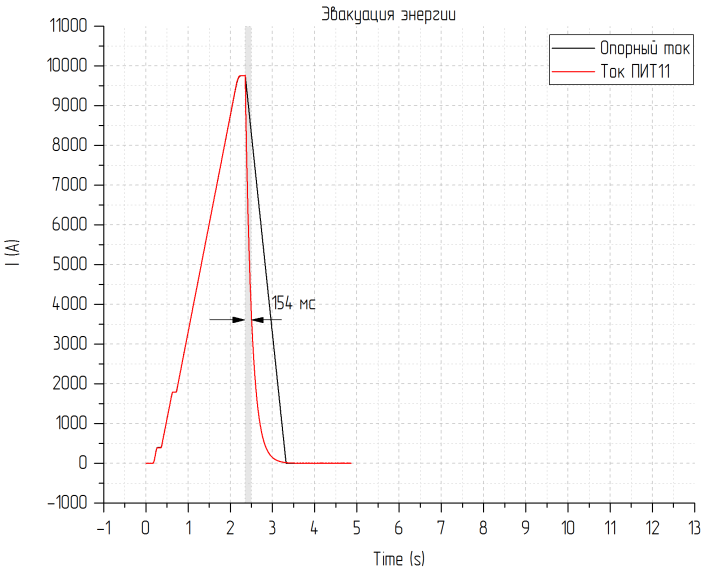 Штатный цикл – 
работа 3х источников
Аварийное снятие цикла
Срыв сверхпроводимости с эвакуацией энергии
4
Система питания Бустера , 1й сеанс
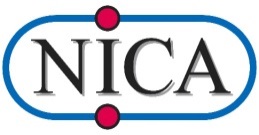 Режим ускорение пучка
26.12.2020, 19:34
Сигнал ошибки ПИТ11
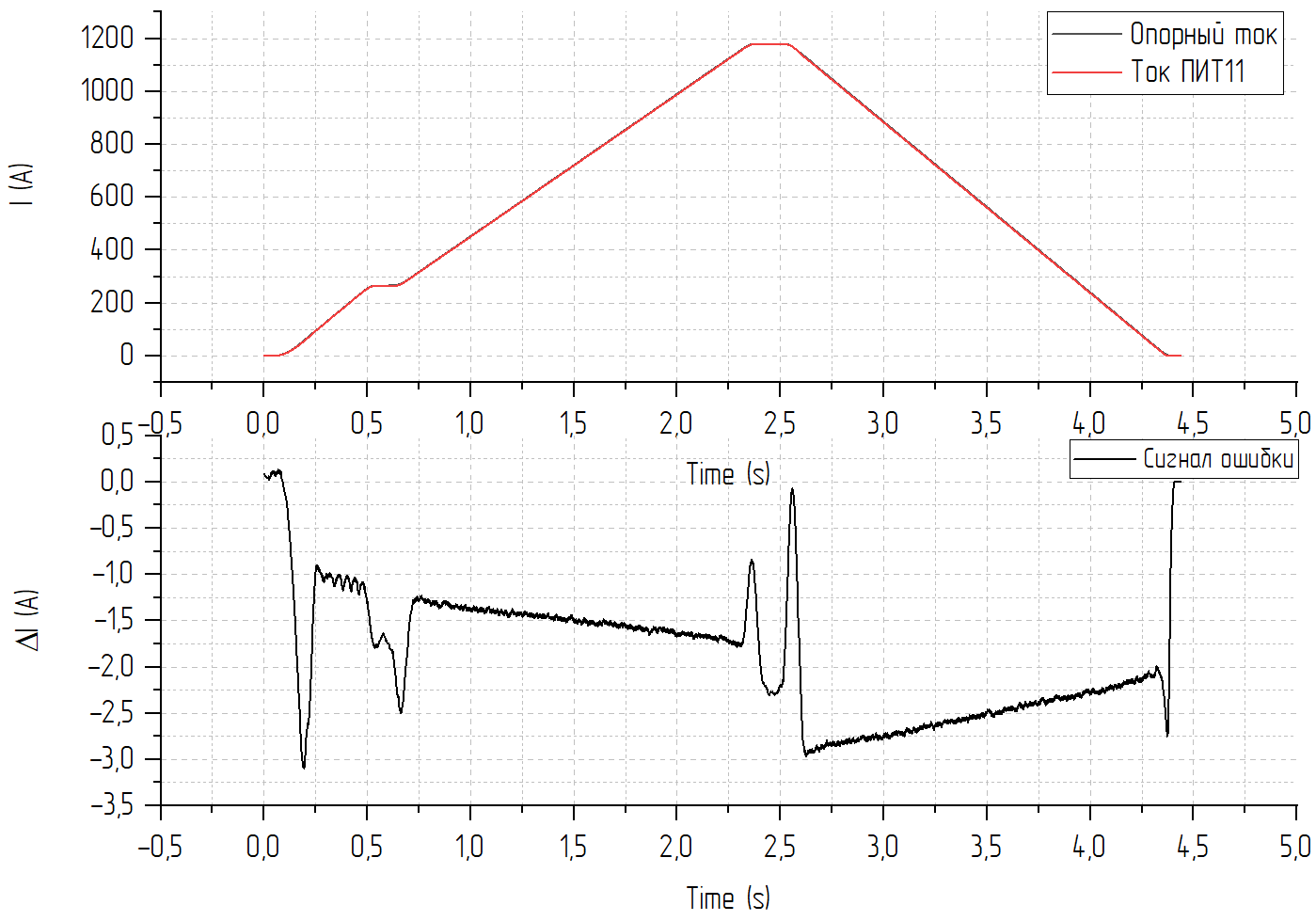 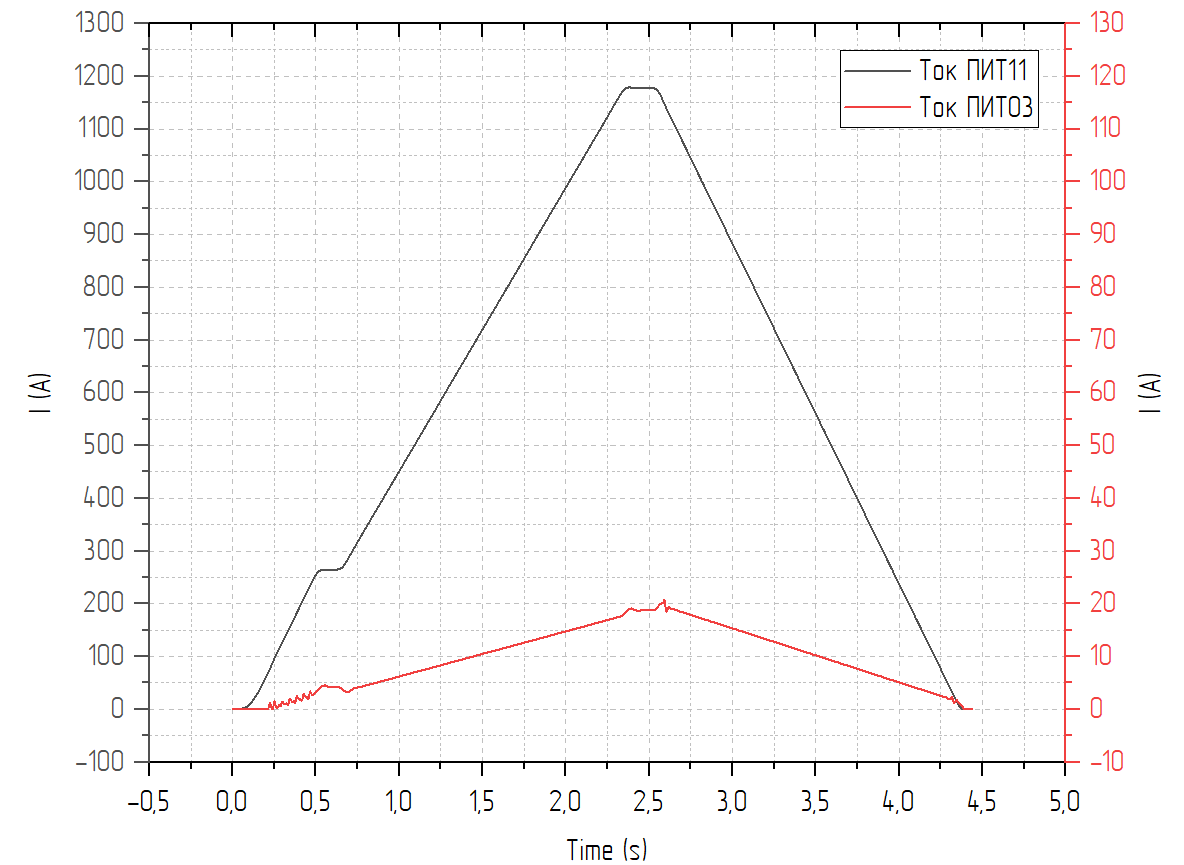 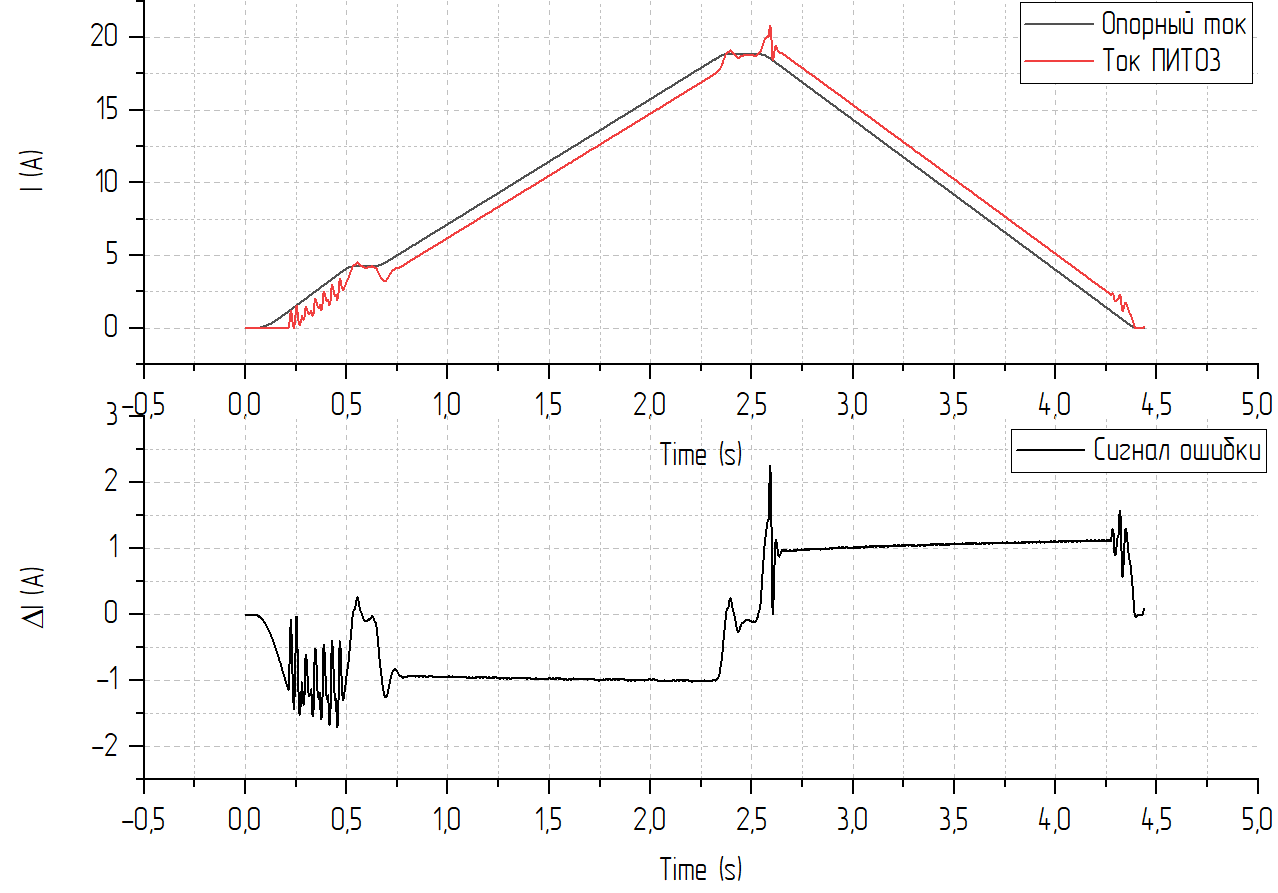 Токи источников ПИТ11, ПИТ03
Точность тока ПИТ11 -  3 * 10-4
    
Точность тока ПИТ03 -  1 * 10-2
Сигнал ошибки ПИТ03
Сигнал ошибки = Iизмер – Iопоры
5
Система питания Бустера , 1й сеанс
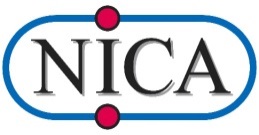 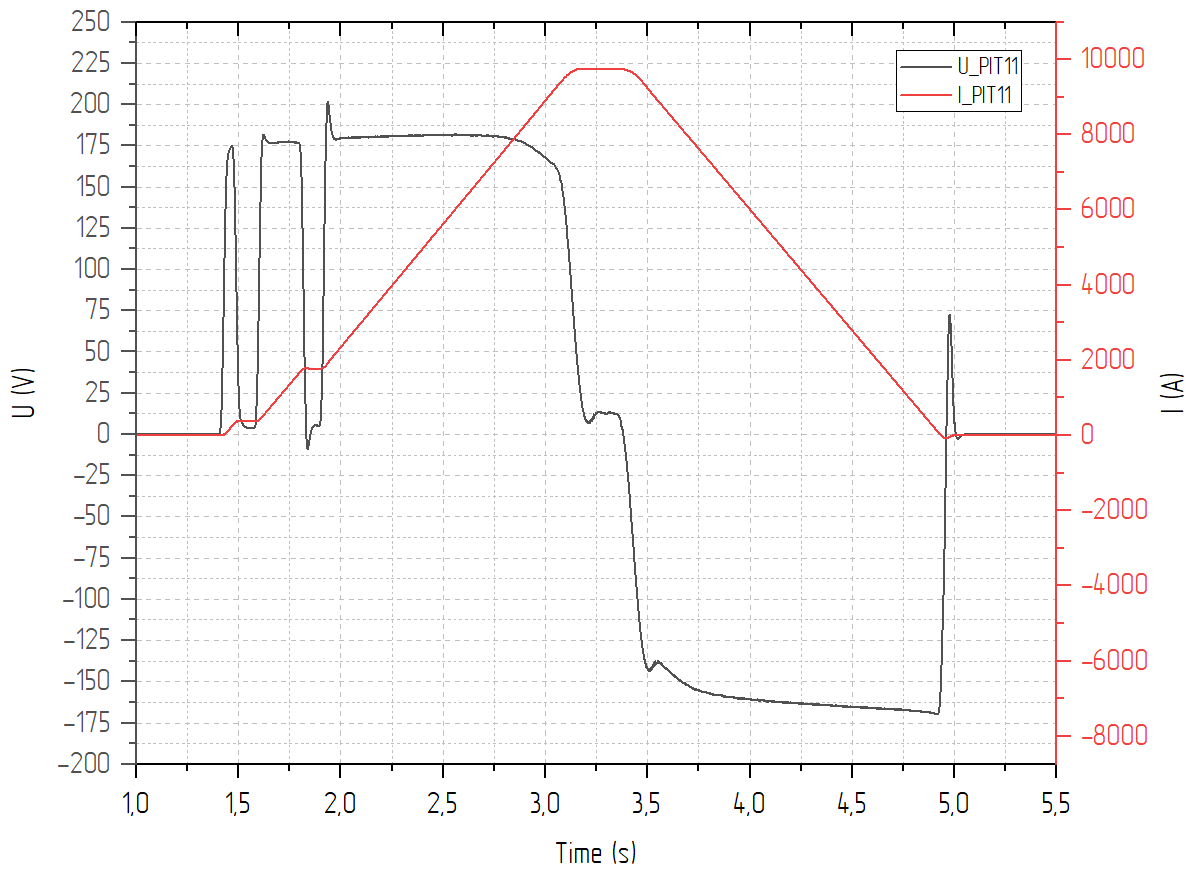 Проектный цикл Бустера 
ток 9,7кА
рост тока 7кА/с
30.12.2020, 06:30
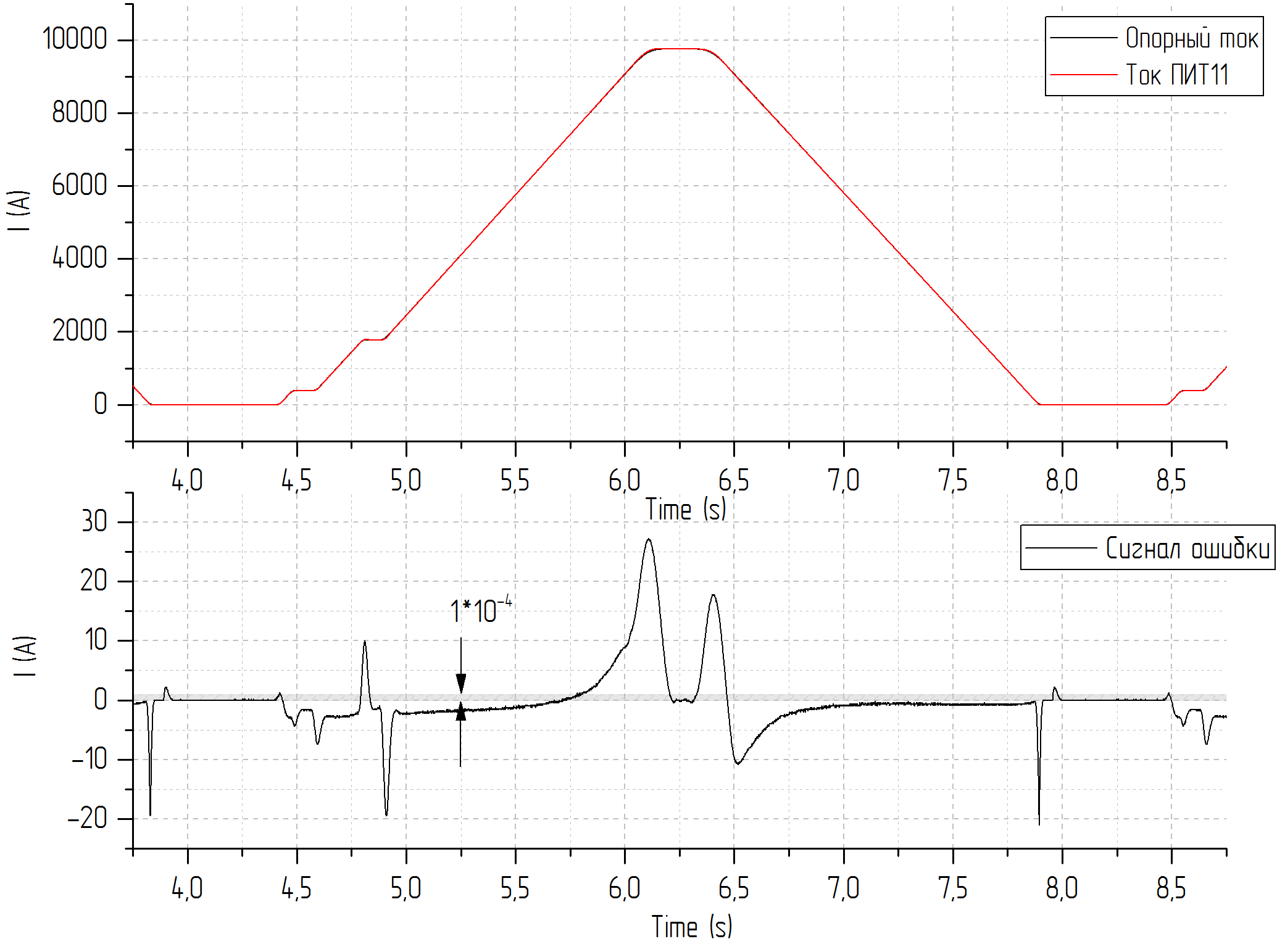 Сигнал ошибки тока ПИТ11
точность тока ПИТ11 -  4 * 10-3
6
Система питания Бустера , 1й сеанс
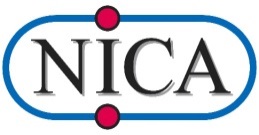 Стабильность тока 
(по данным 30 непрерывных циклов)
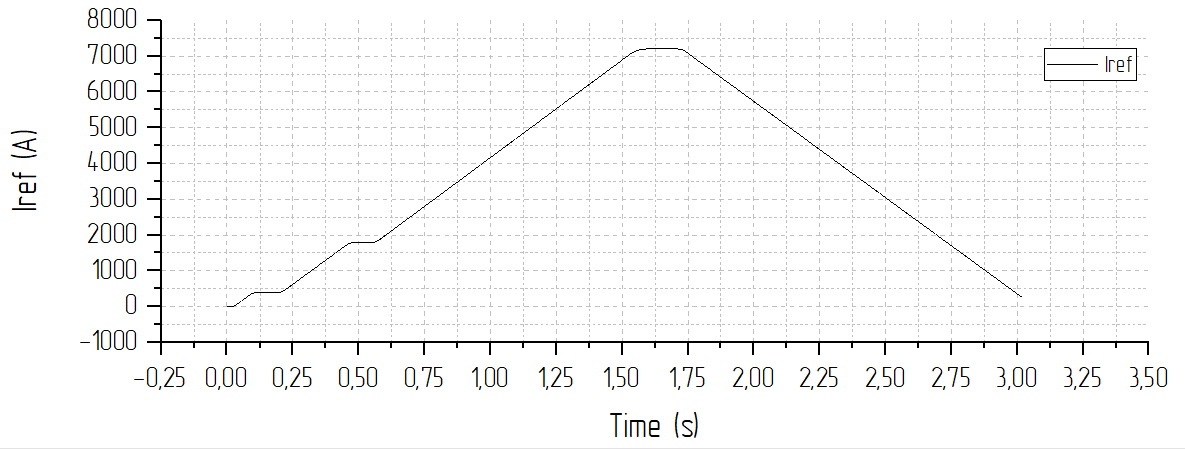 Цикл, амплитуда тока 7кА
сигнал ошибки  (Iоп – Iизм)
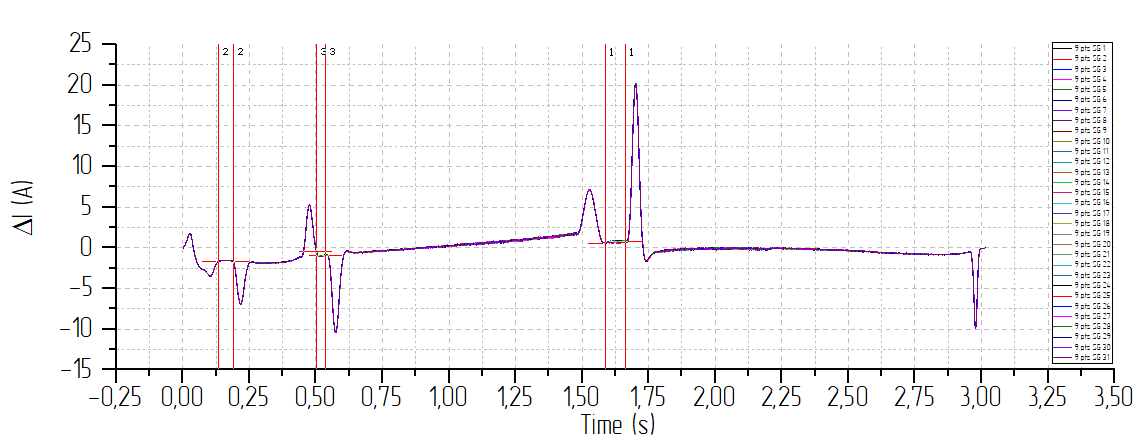 Средне квадратичное отклонение (СКО)  величины тока на «столах»
Стабильность лучше  4 * 10-6
«стол»
0.014
0.037
∆I (А)
0.049
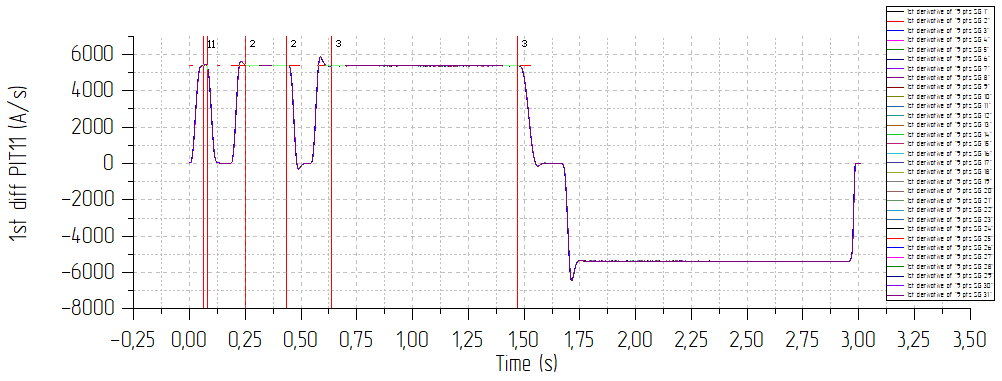 1-я производная
СКО скорости роста тока на линейных фазах цикла
стабильность тока ~  4 * 10-4
1.45
∆(I/t) (А/с)
6,49
2.04
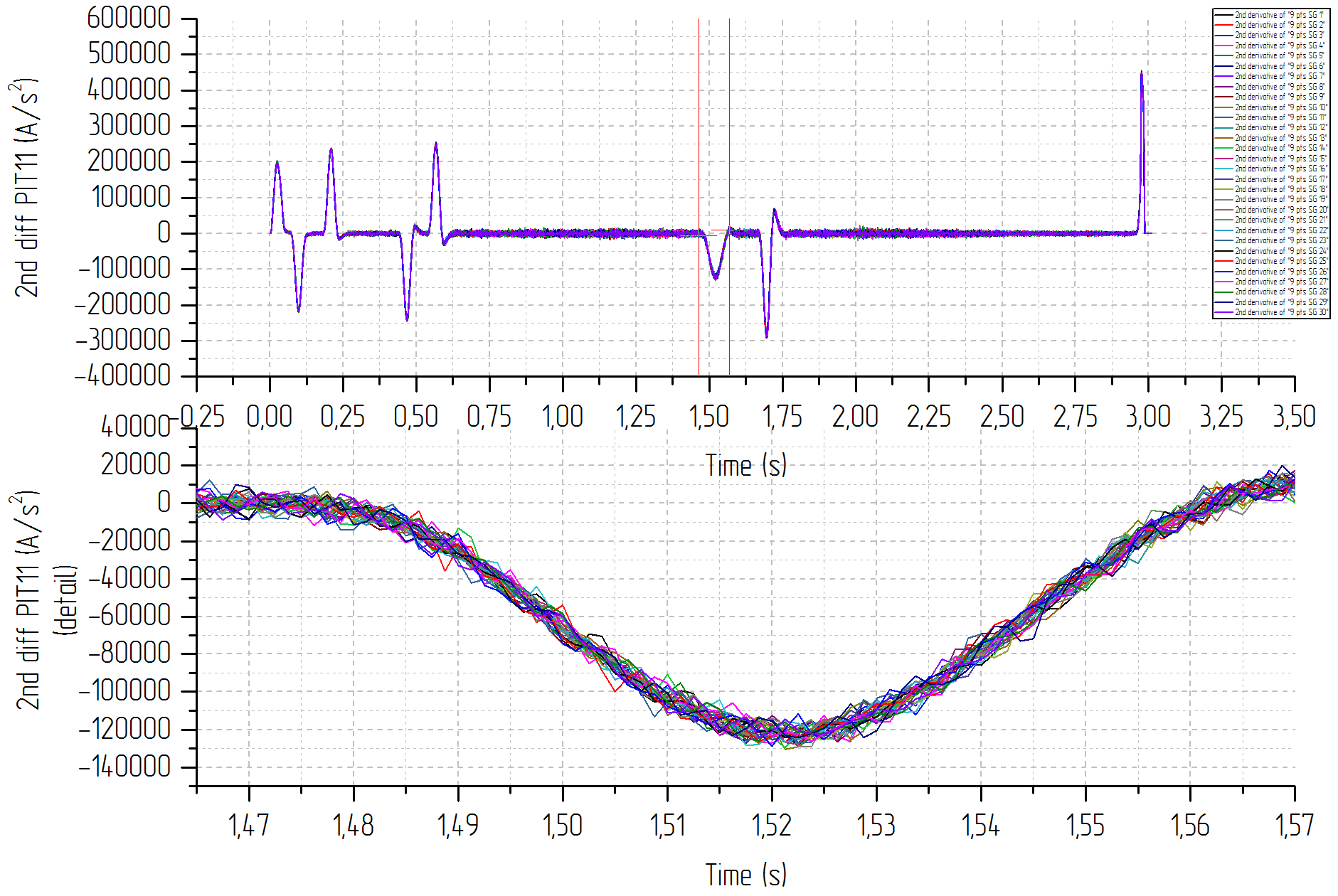 2-я производная
2-я производная
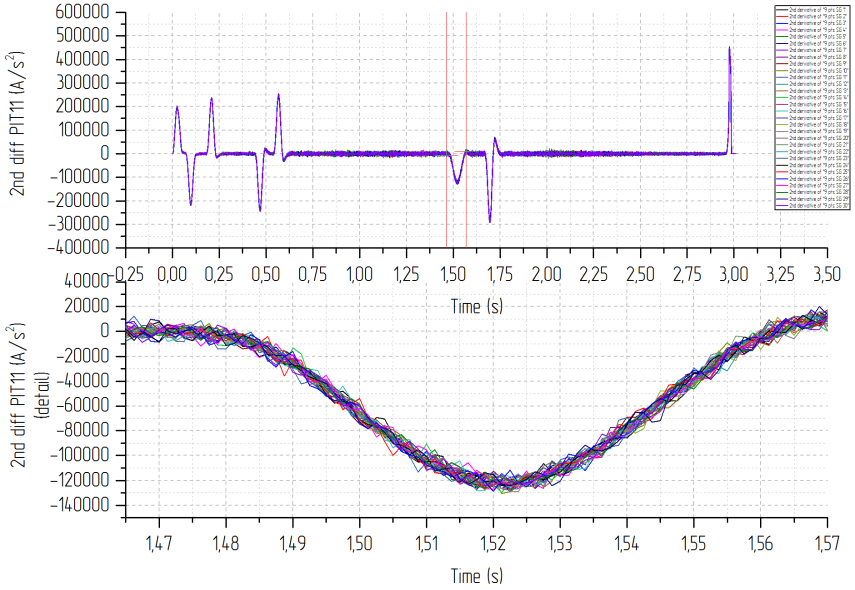 7
Система питания Бустера , 1й сеанс
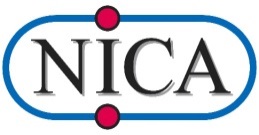 Стабильность опорного  и токового сигналов
3d диаграмма отклонения исследуемого сигнала от эталонного, 
за эталон принят 1-й цикл, проанализированы 60 непрерывных циклов
опорная функция
измеренный ток
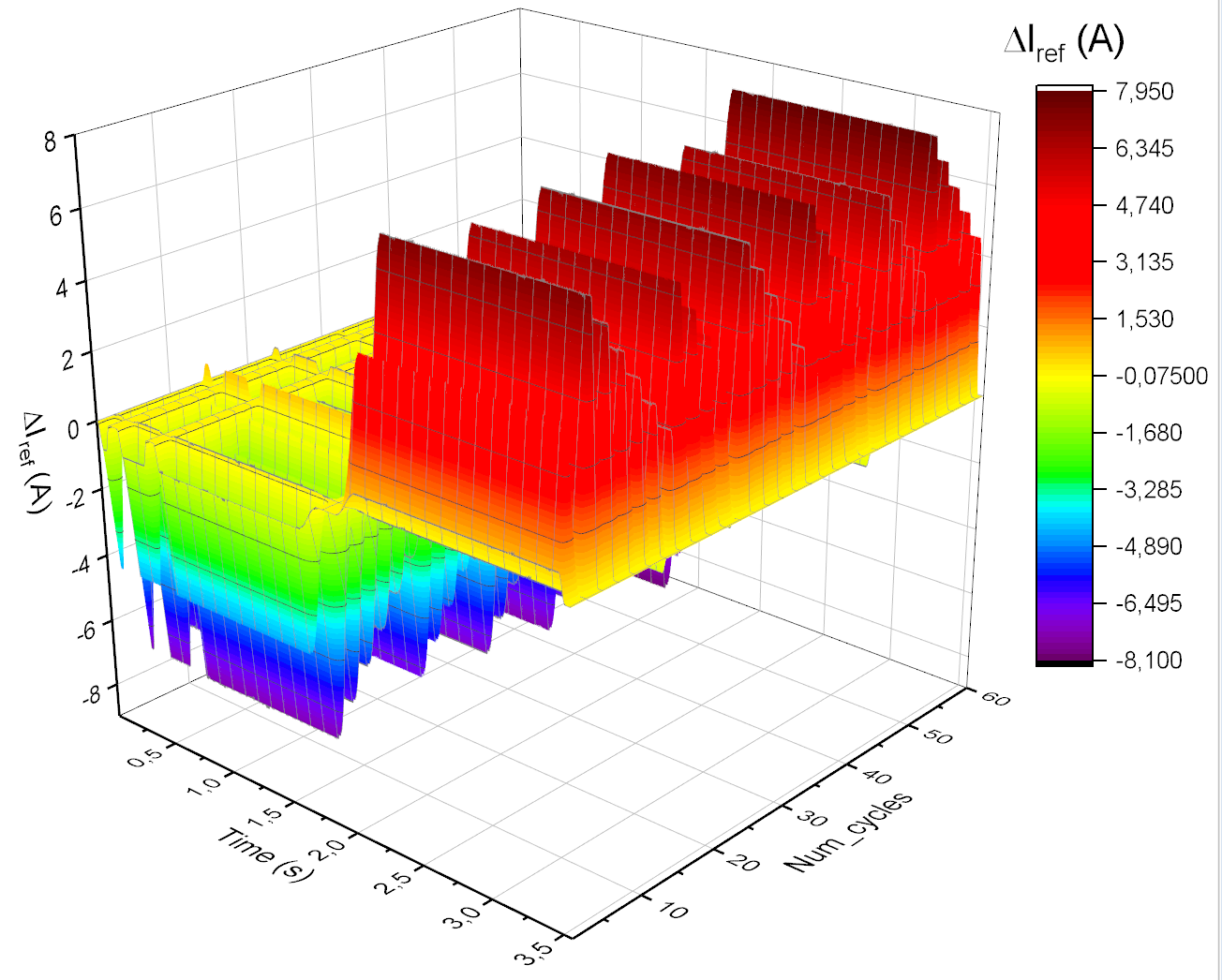 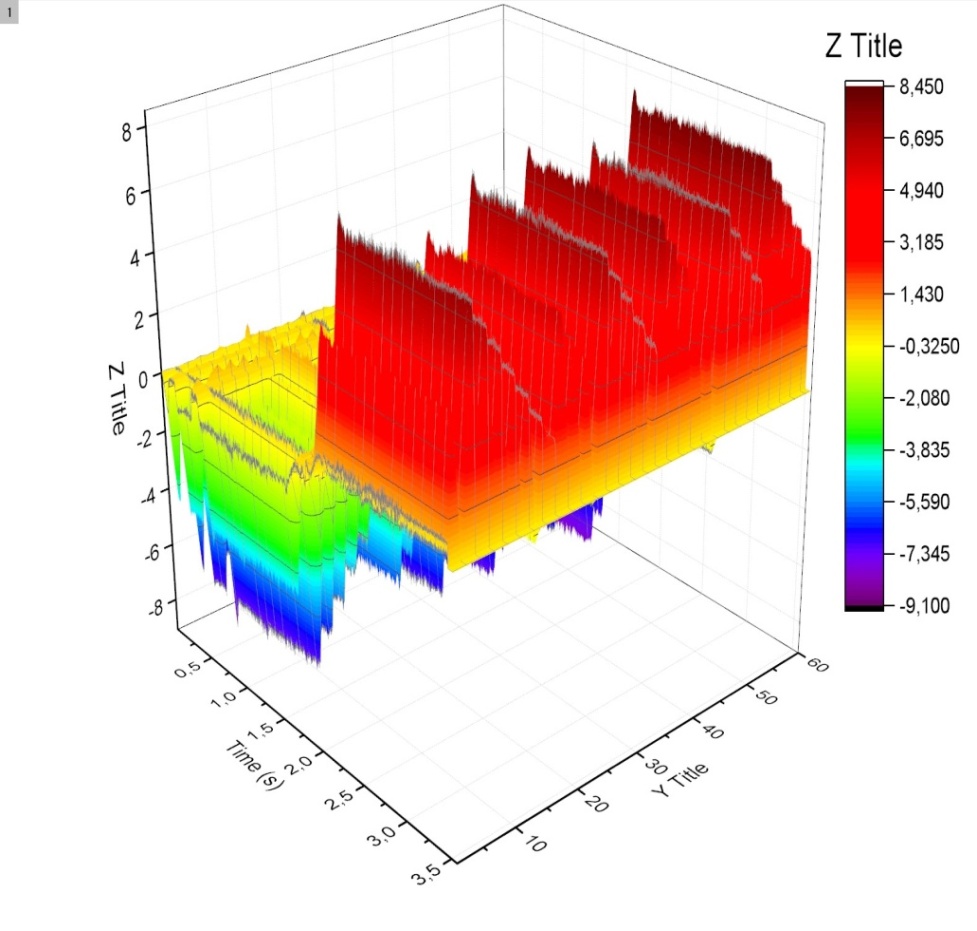 8
Система питания Бустера , 1й сеанс
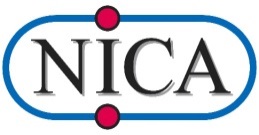 Выводы:
1.  Подтверждена правильность выбора схемотехнического решения построения источника с накопителем энергии.

2.  Достигнуты проектные параметры цикла по энергетике.

3. Обеспечена надежная работа системы защит СП магнитов при аварийных событиях.

4. Введена в работу прецизионная система измерения токов.

Работы по подготовке ко 2-му сеансу Бустера:
  Доработать регуляторы источников ПИТ11, 06, 03 для получения требуемой точности тока в динамике.
 (применить наработки регулятора системы питания Нуклотрона ?)

2. Повысить качество диагностики тока в динамических фазах цикла 
(за счет увеличения частоты дискретизации АЦП системы измерения).

 Ввести в эксплуатацию АСУ системы питания Бустера.

 Повысить техническую подготовку персонала.
9
[Speaker Notes: С]
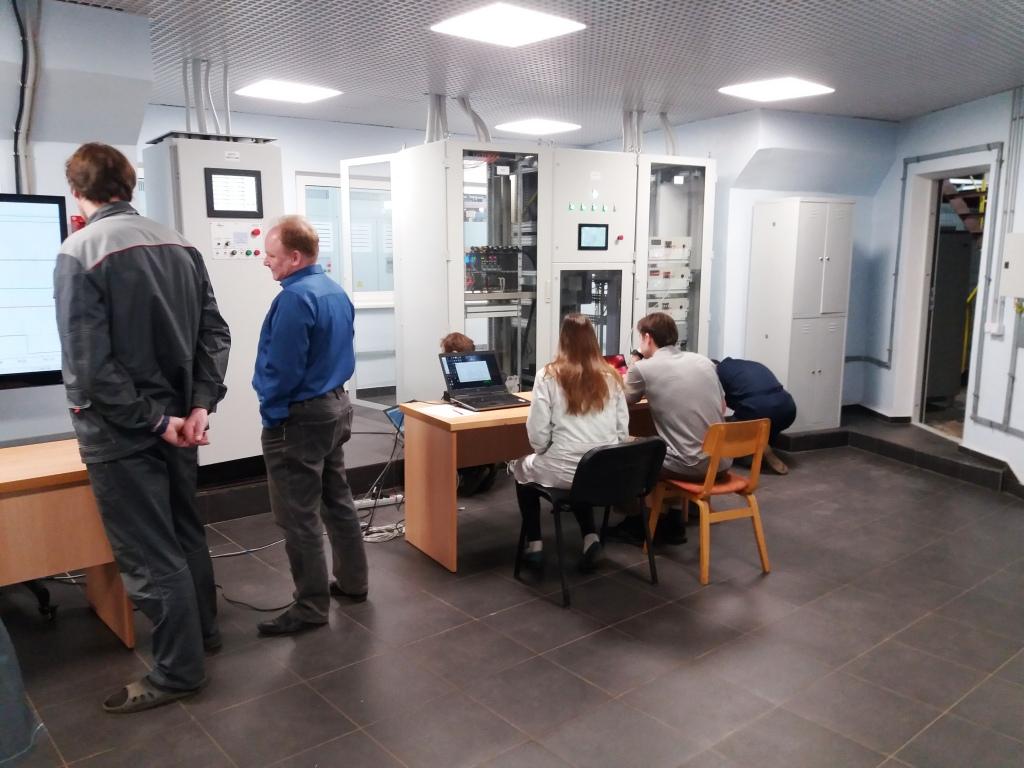 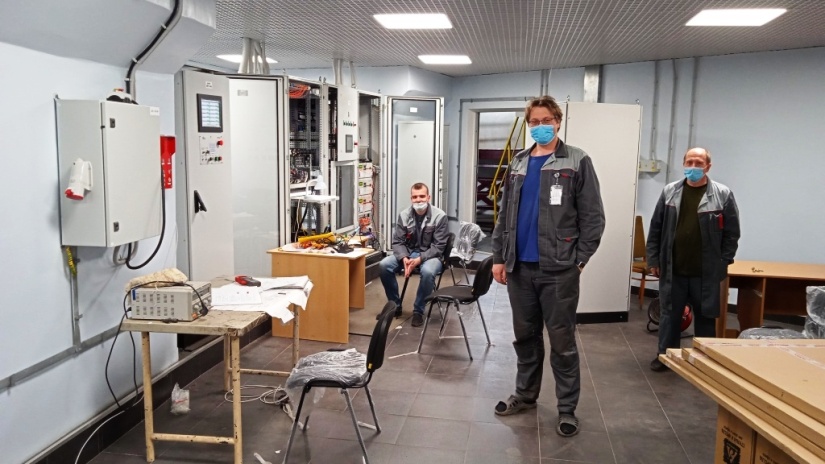 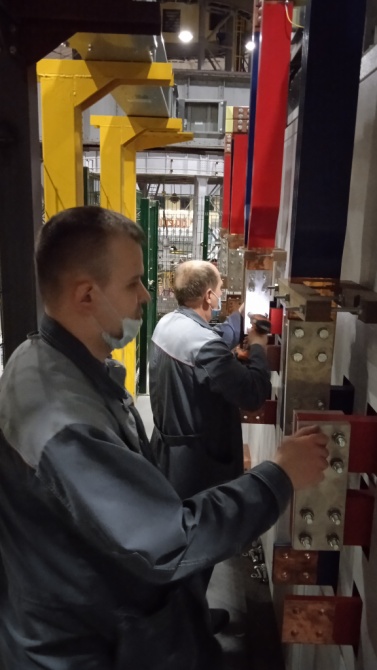 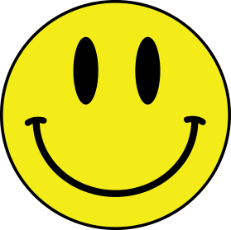 Спасибо за внимание!
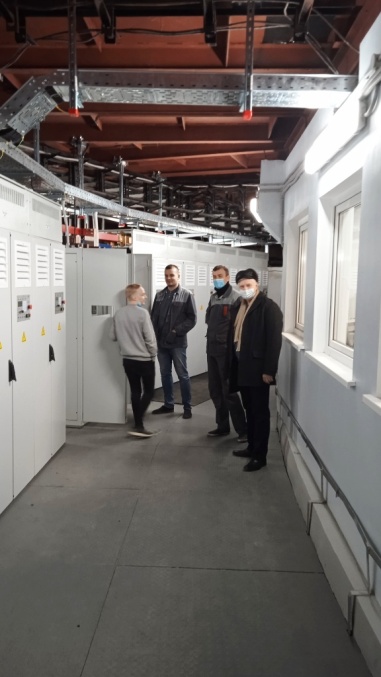 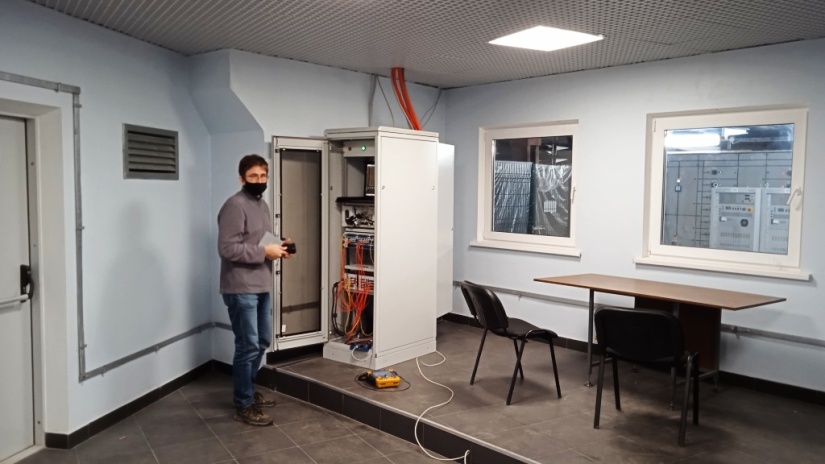 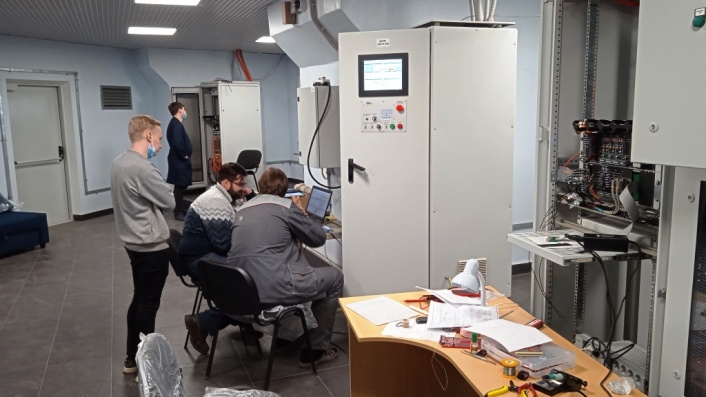